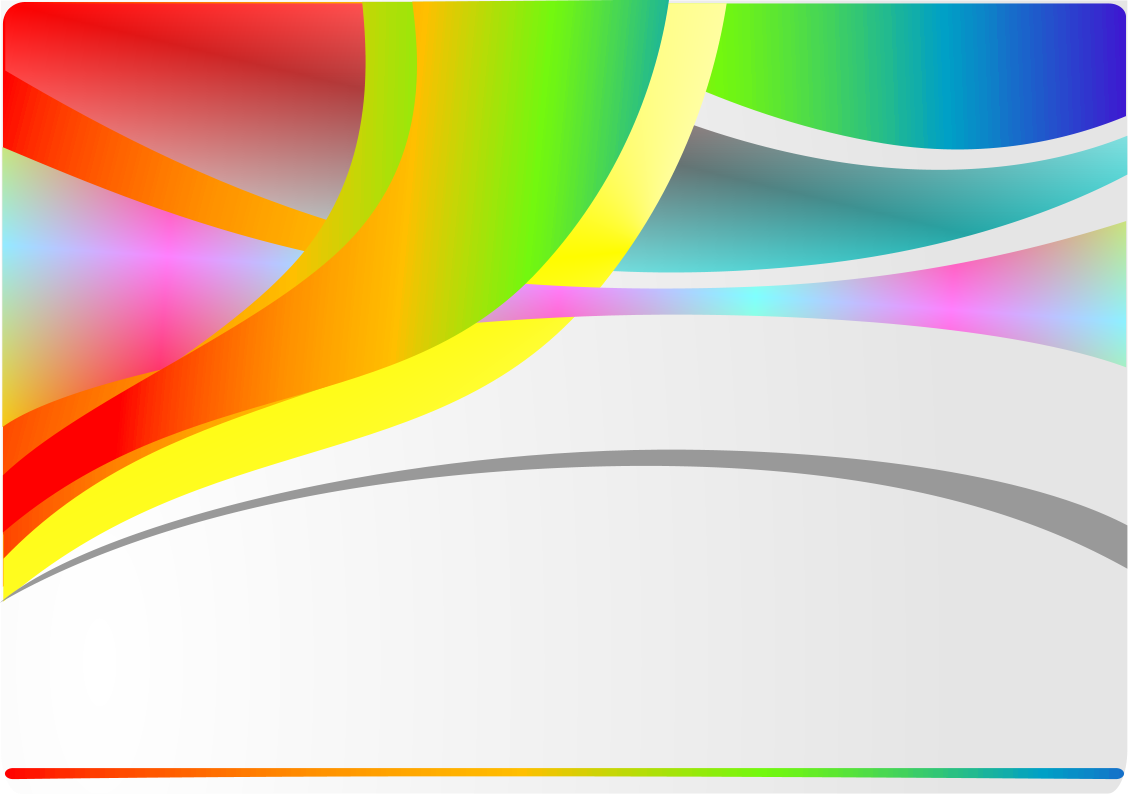 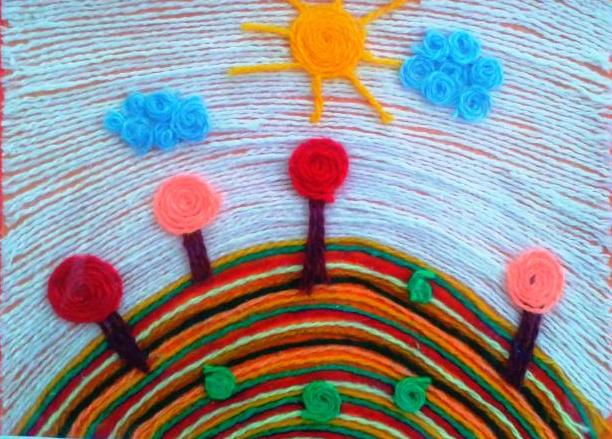 ТехникаНИТКОГРАФИЯГБОУ СОШ №86Воспитатели: Смирнова Н.Н. ,                     Соцкая В.Н.
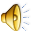 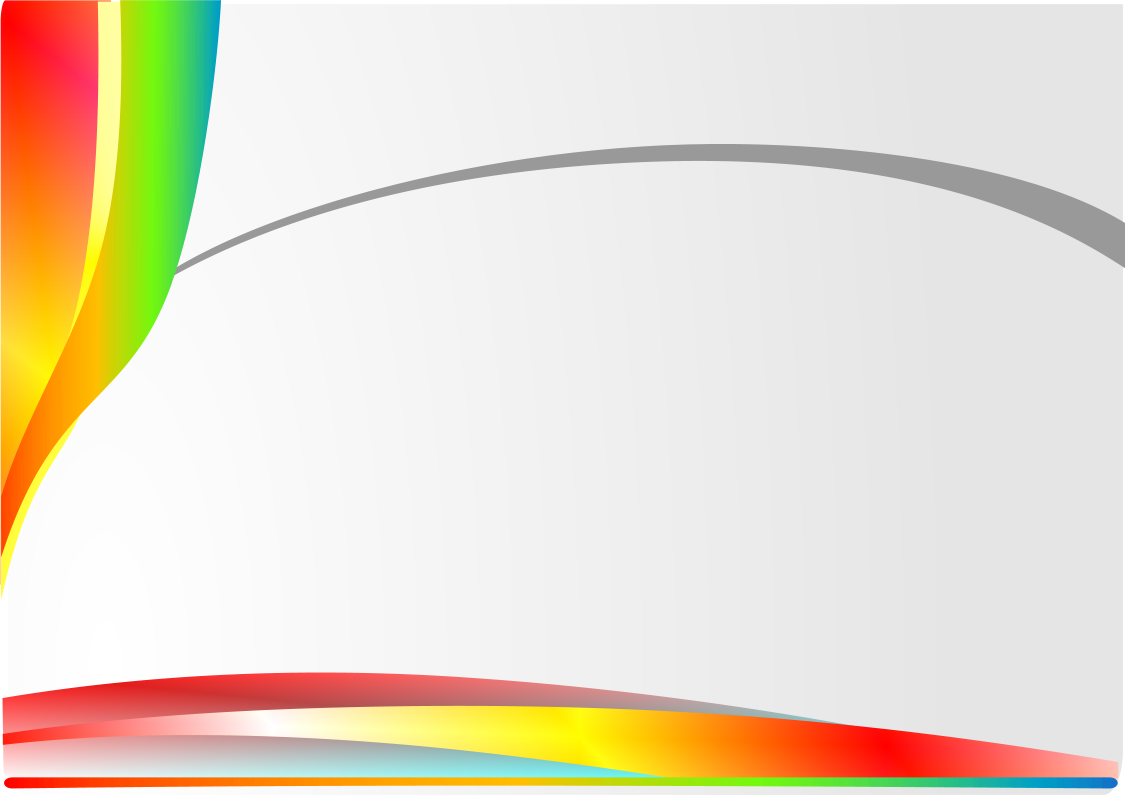 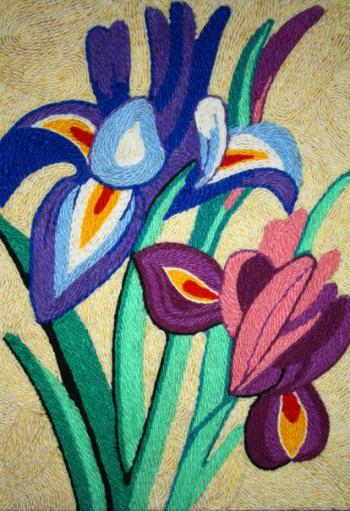 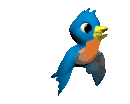 Ниткография — выкладывание 
с помощью шнурка или толстой 
нити контурных изображений различных 
предметов, то есть «рисование»
 с помощью нити.
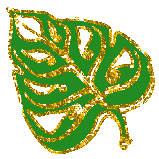 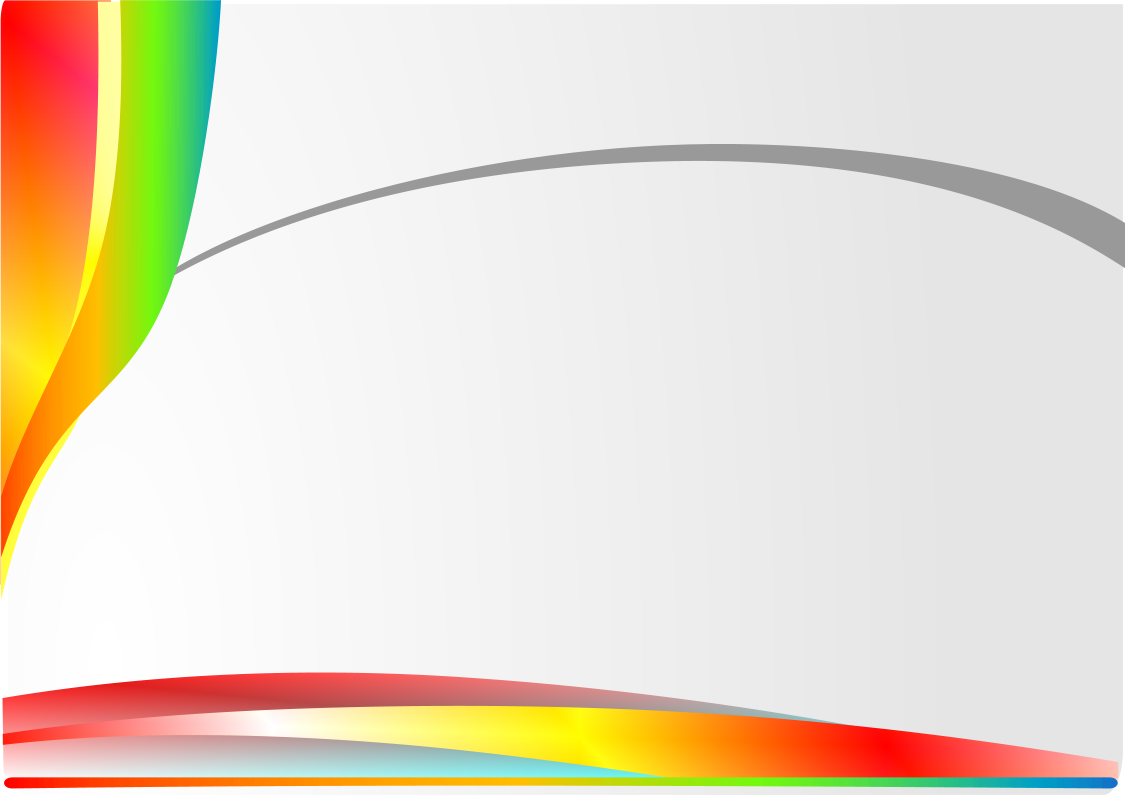 Метод ниткографии позволяет решать сразу несколько дидактических задач:
совершенствовать зрительное восприятие детей;
развивать зрительно-моторную координацию;
формировать плавность, ритмичность и точность движений;
подготавливать руку ребенка к письму.
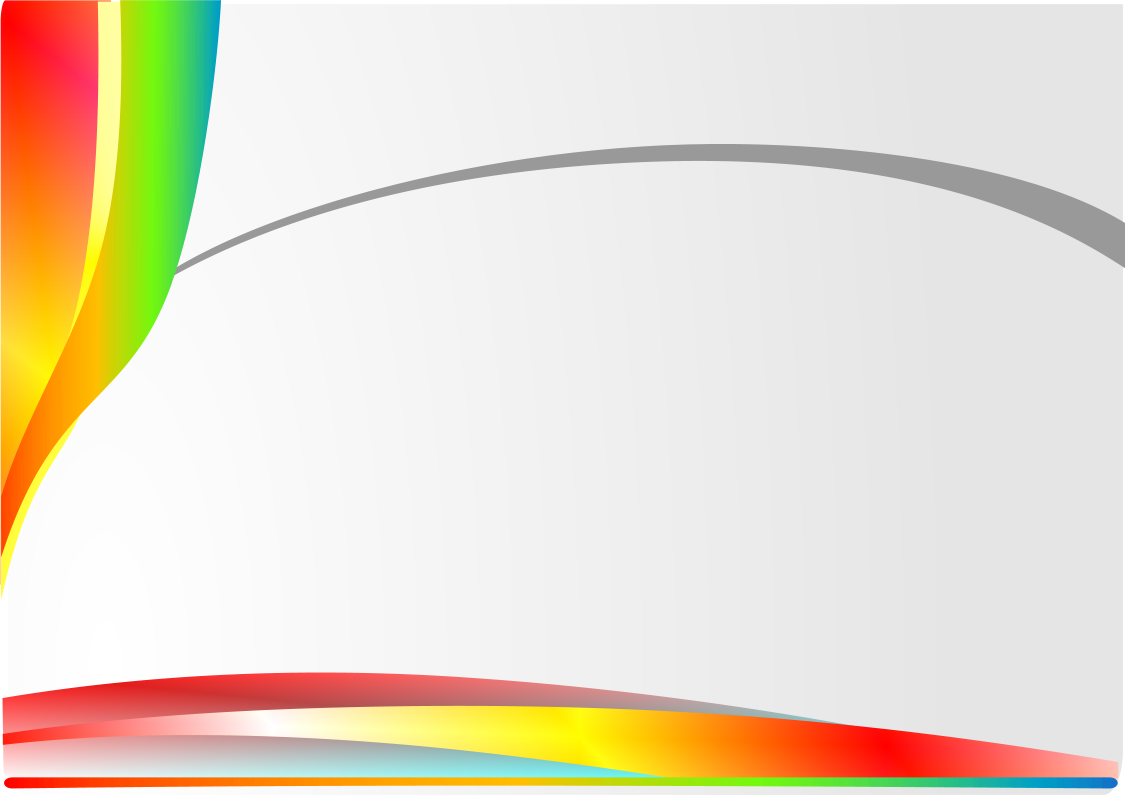 Значение ниткографиидля развития детей
Физиологи  доказали, что «есть все основания рассматривать кисть руки как орган речи — такой же, как артикуляционный аппарат». Иначе говоря, чем более ловки и умелые пальчики малыша, тем успешнее будет формироваться его речь и письменные навыки.
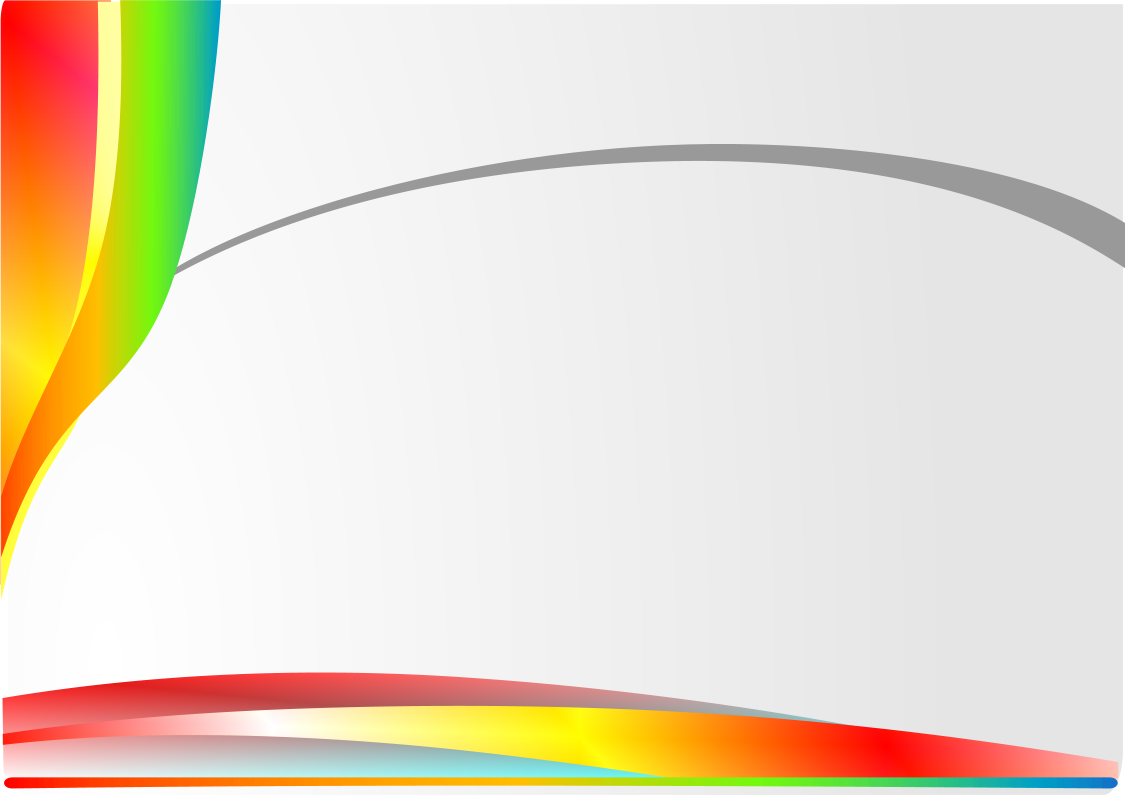 Подготовка материала:
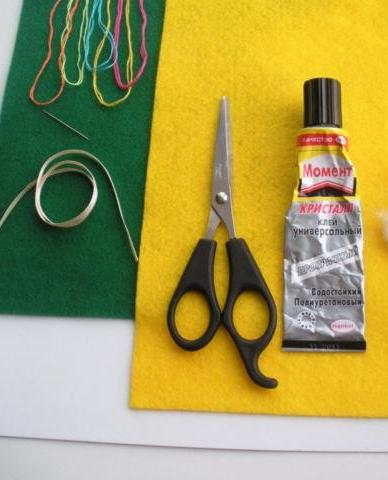 Хлопчатобумажная или шерстяная нить (не синтетика) длиной до  30мм
Основа – шероховатая поверхность (бархатная бумага, натянутая фланелевая ткань, ковролин)
Ножницы,  клей, зубочистка
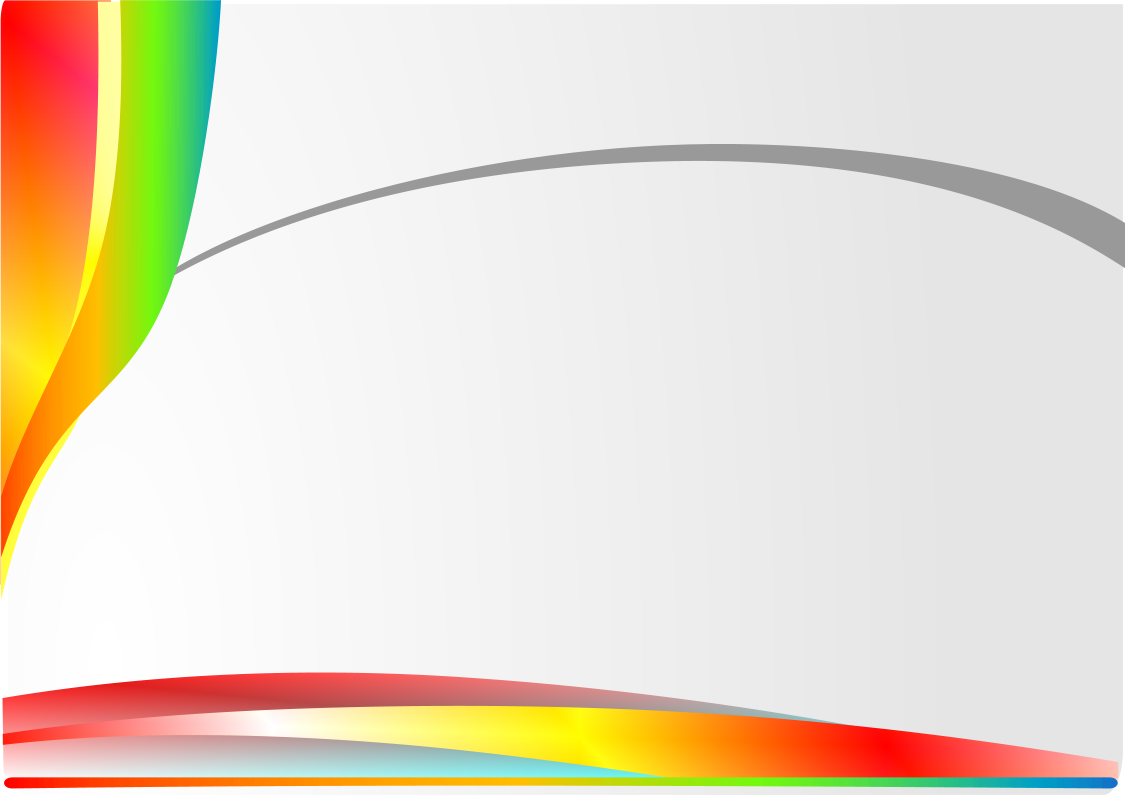 1 способ изготовления картины в технике ниткографии
Нарисовать изображение  или использовать готовый рисунок, приклеенный  к основе;
Нанести клей по контуру изображения ,используя зубочистку;
Прижать нитку, постепенно прикладывая к рисунку по контуру;
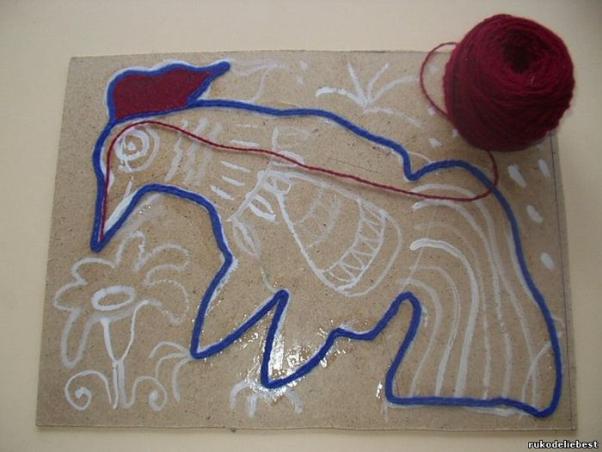 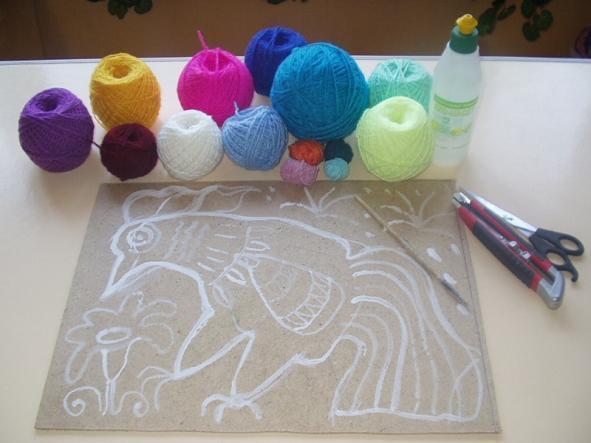 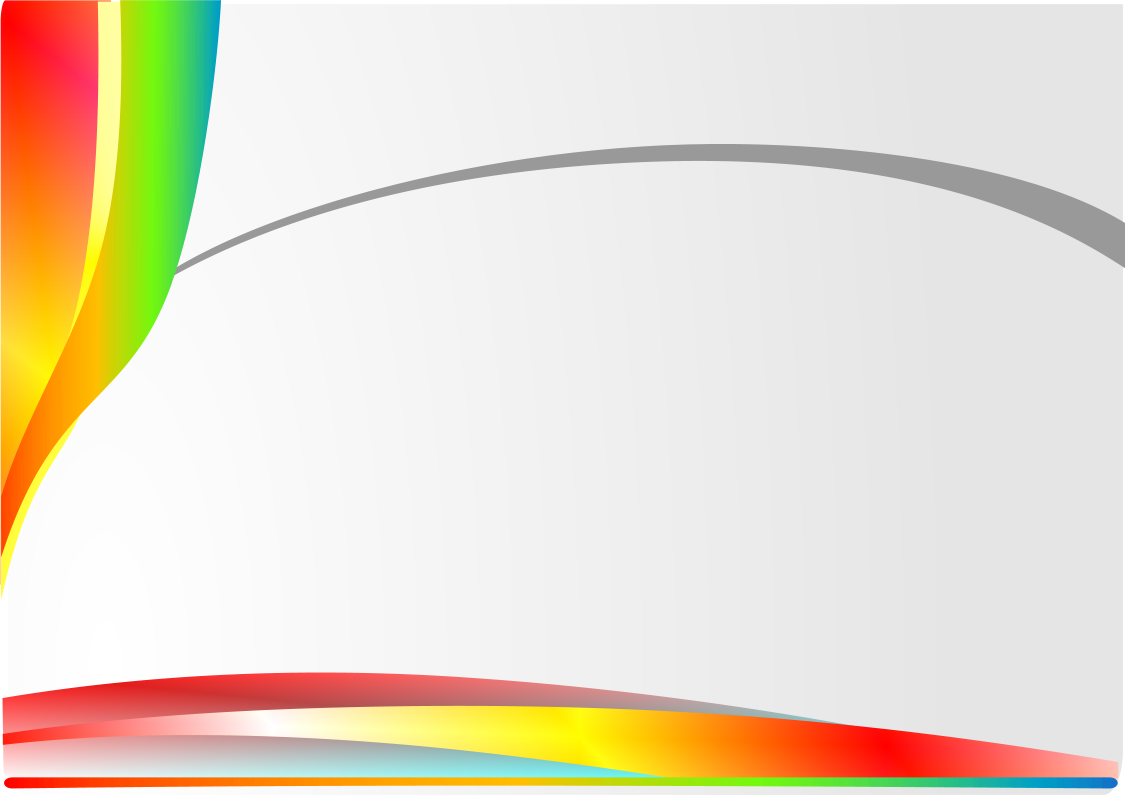 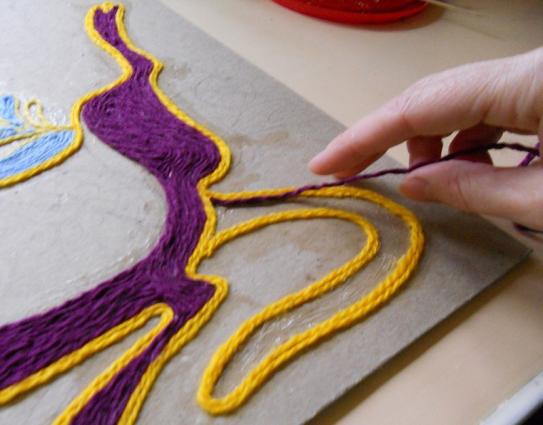 Приступить к заполнению внутреннего пространства:
нитки можно закрутить по спирали или уложить в ряд в любом направлении , главное, чтобы были уложены как можно плотнее к друг другу;
Высушить картину;
 Прогладить ее утюгом через мокрую ткань.
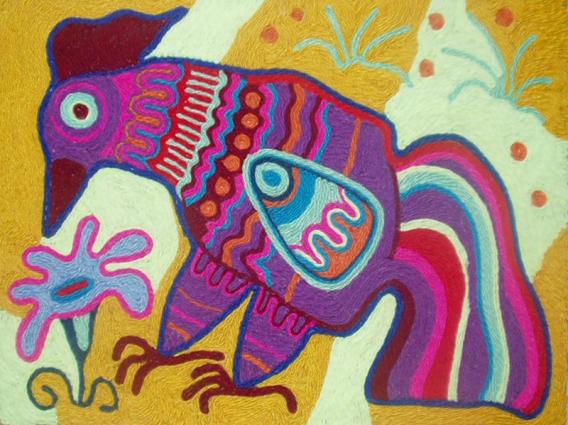 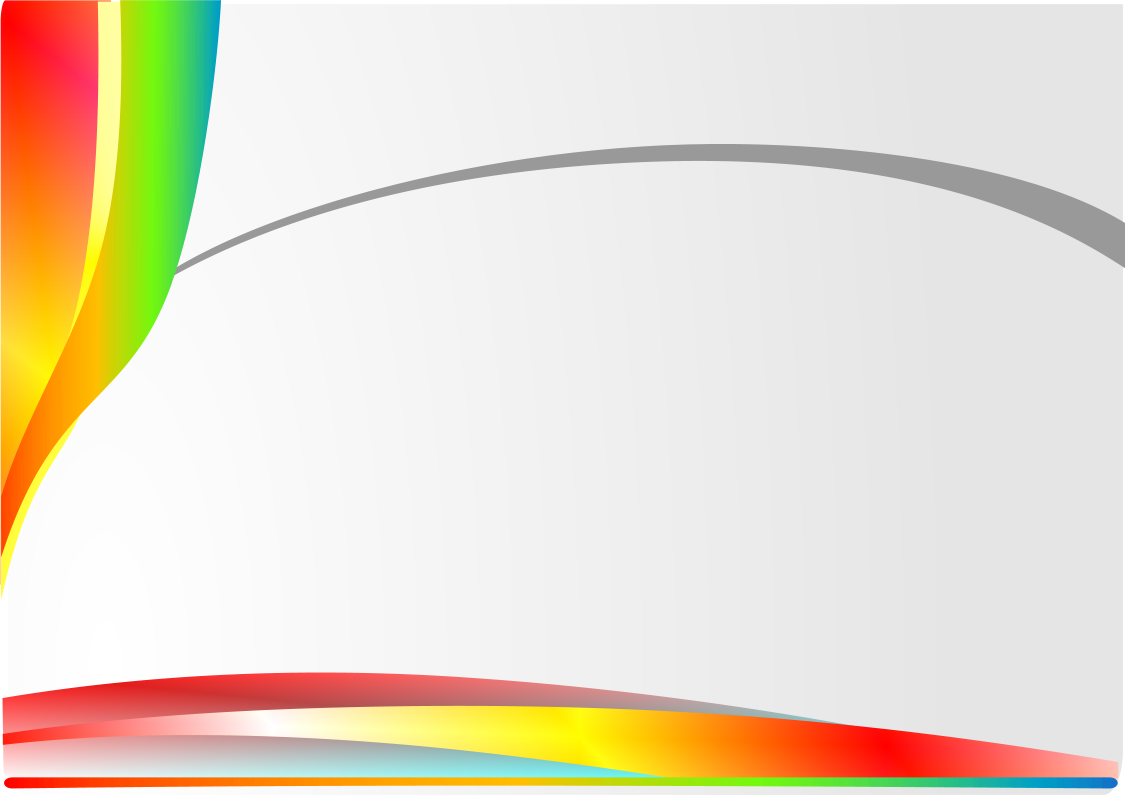 «Парусник»
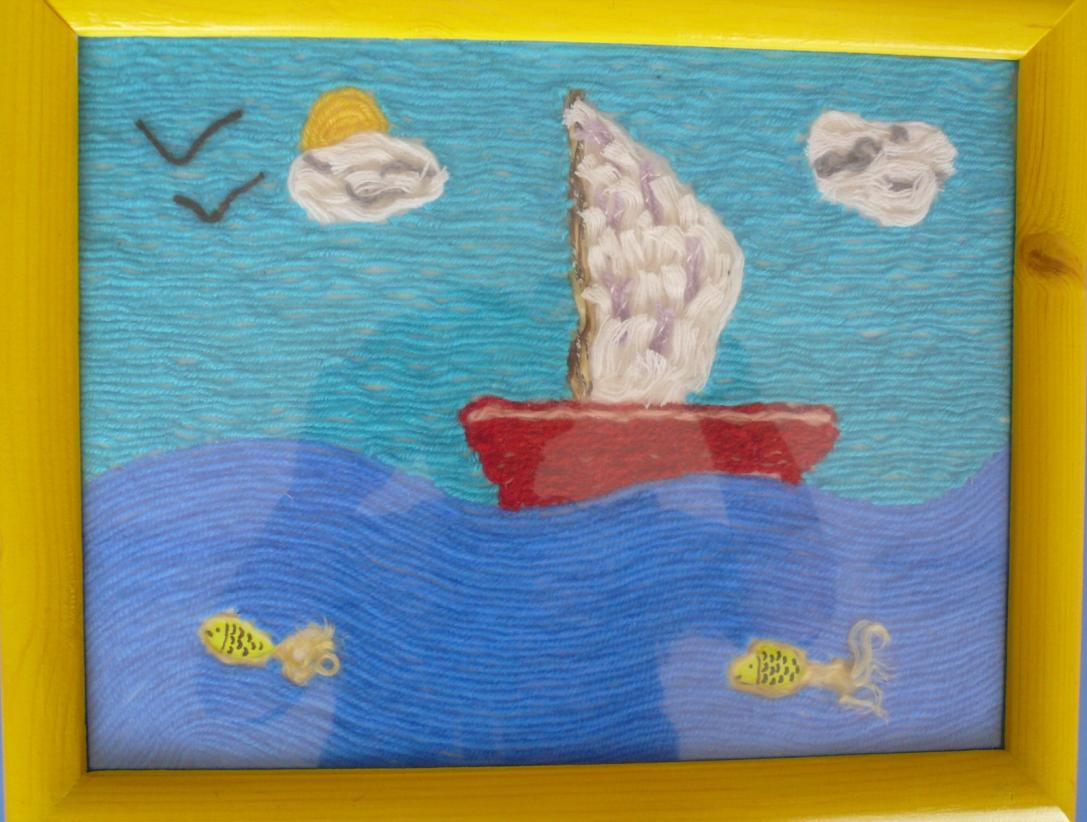 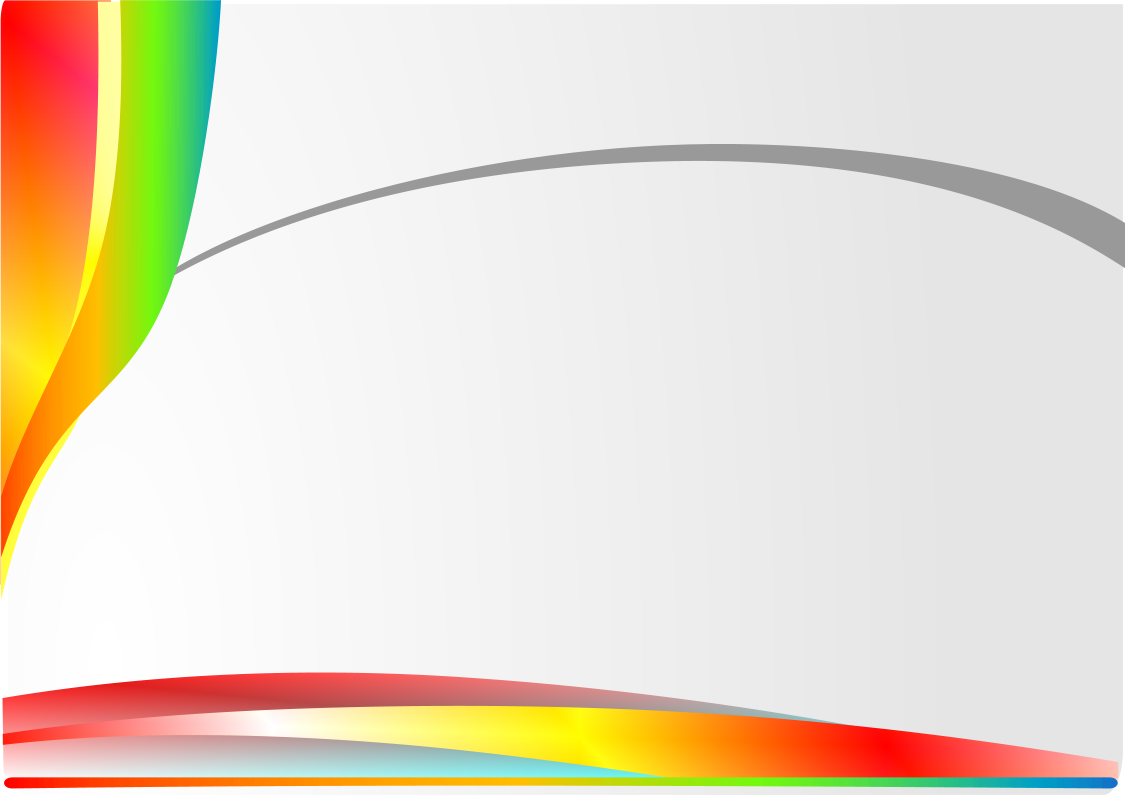 2 способ
Подготовить фон с выбранным рисунком;
Мелко нарезать нити в несколько сложений нужного цвета;
 Заполнить  мелко нарезанными нитями
каждую деталь рисунка, предварительно 
промазав клеем;
Прижать на сколько секунд
чистой бумагой для 
прочного приклеивания.
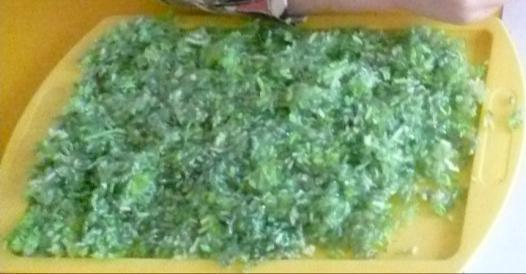 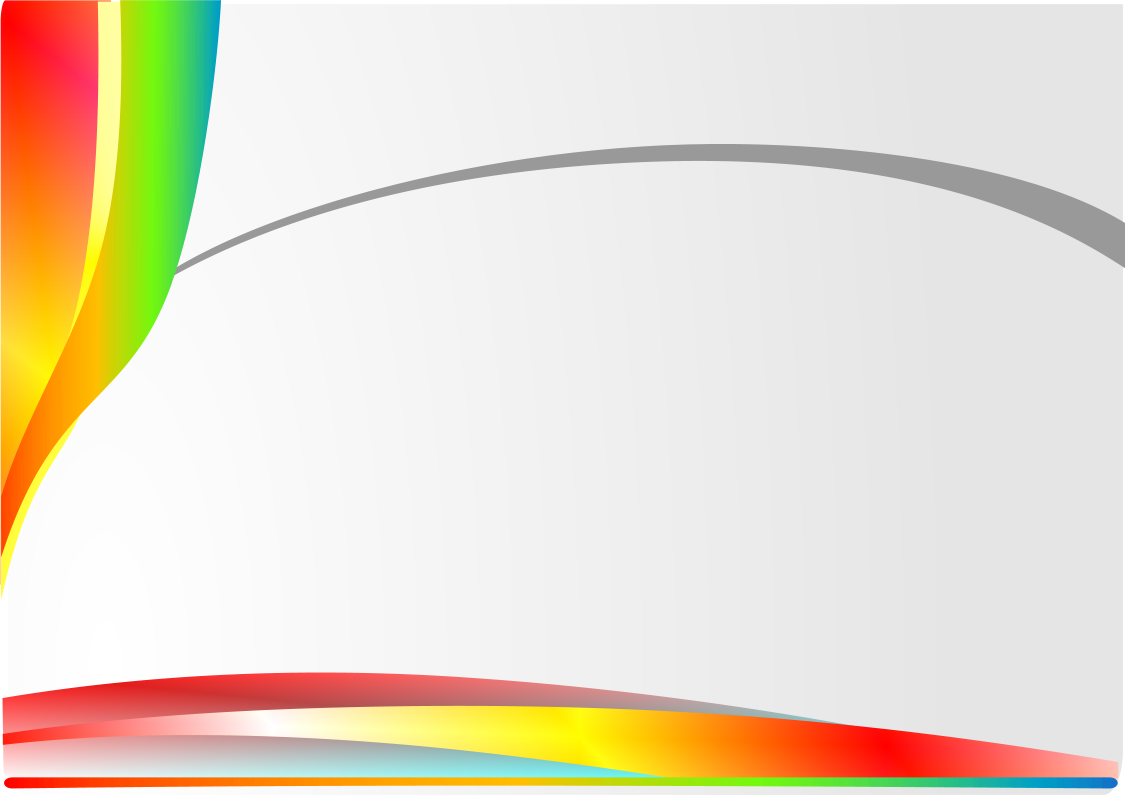 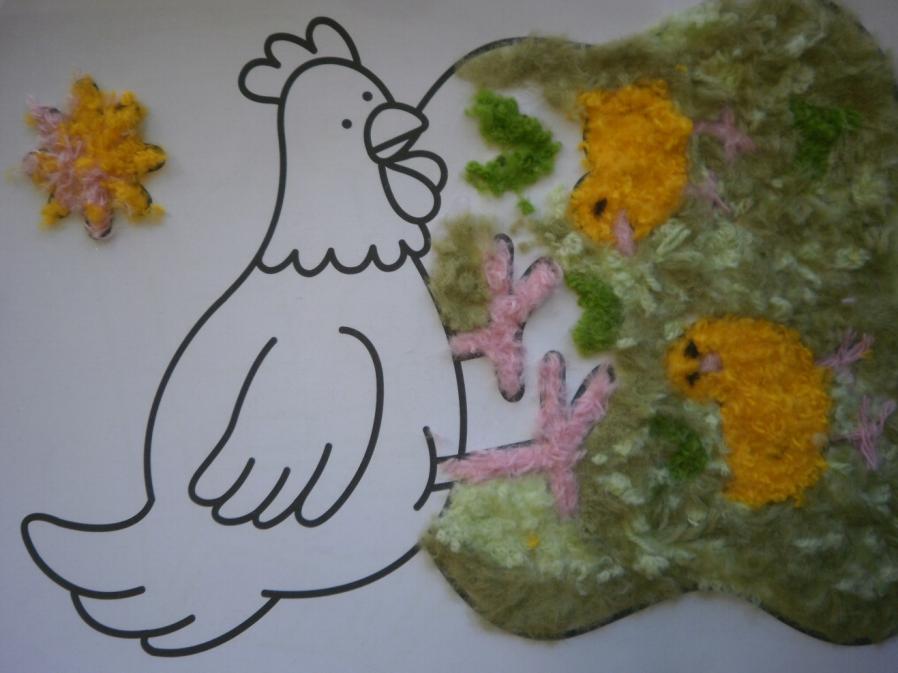 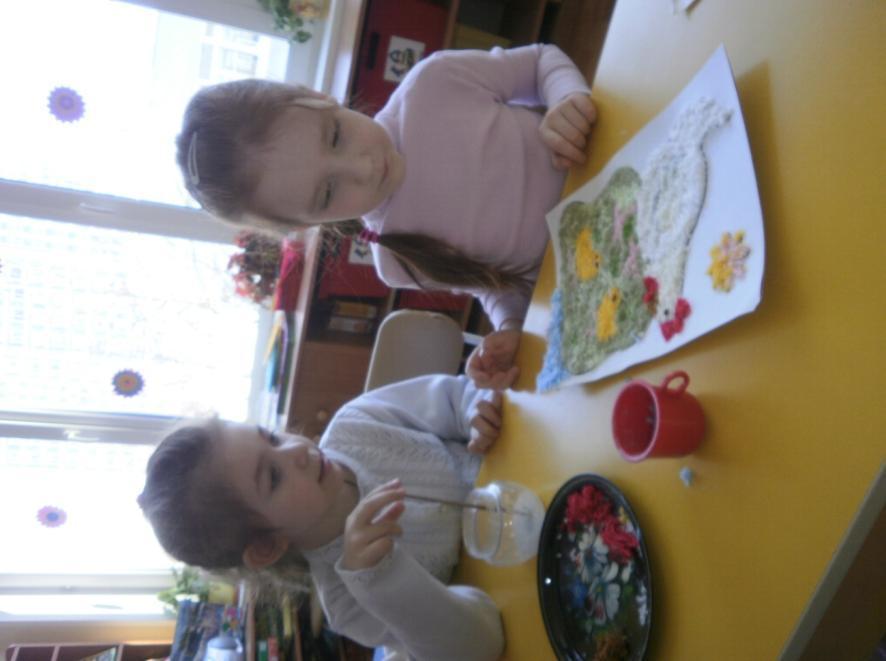 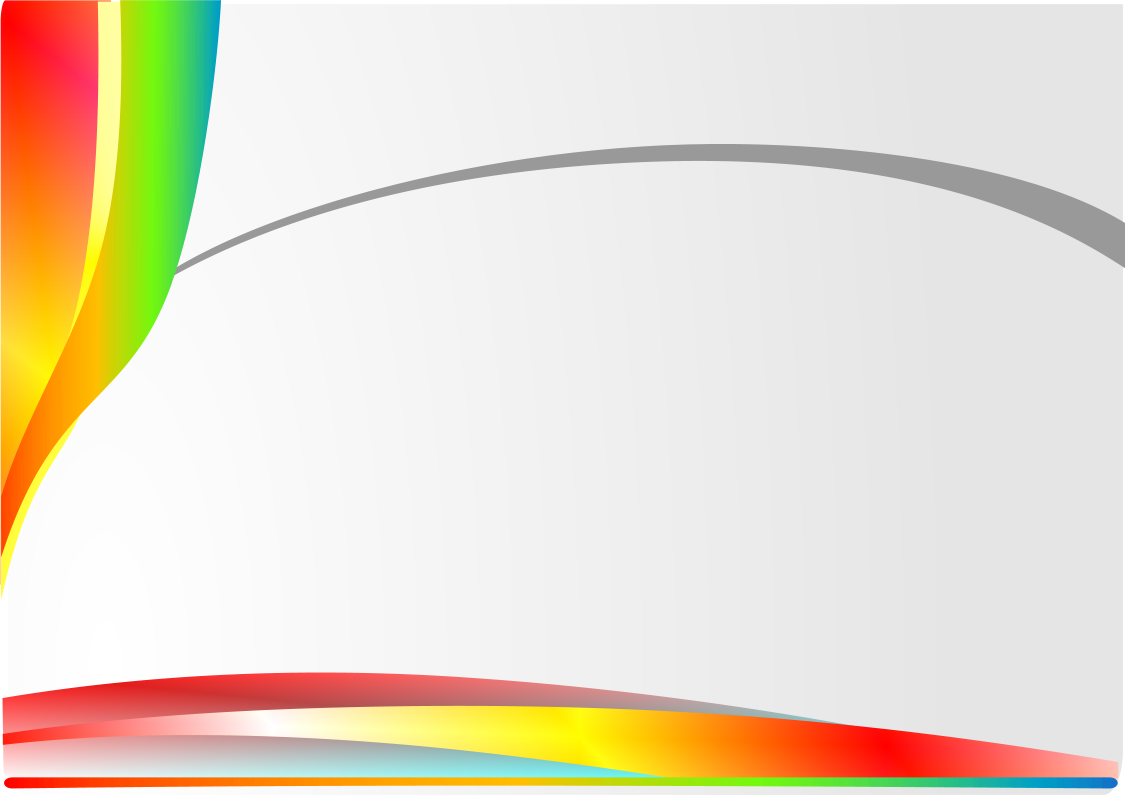 «Наседка с цыплятами»
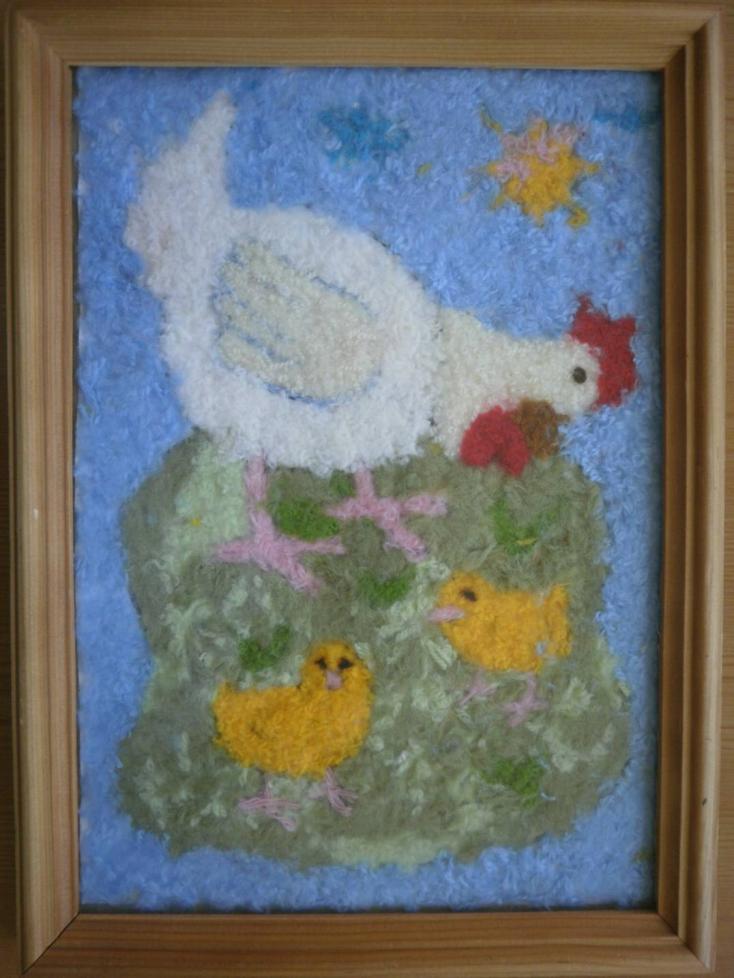 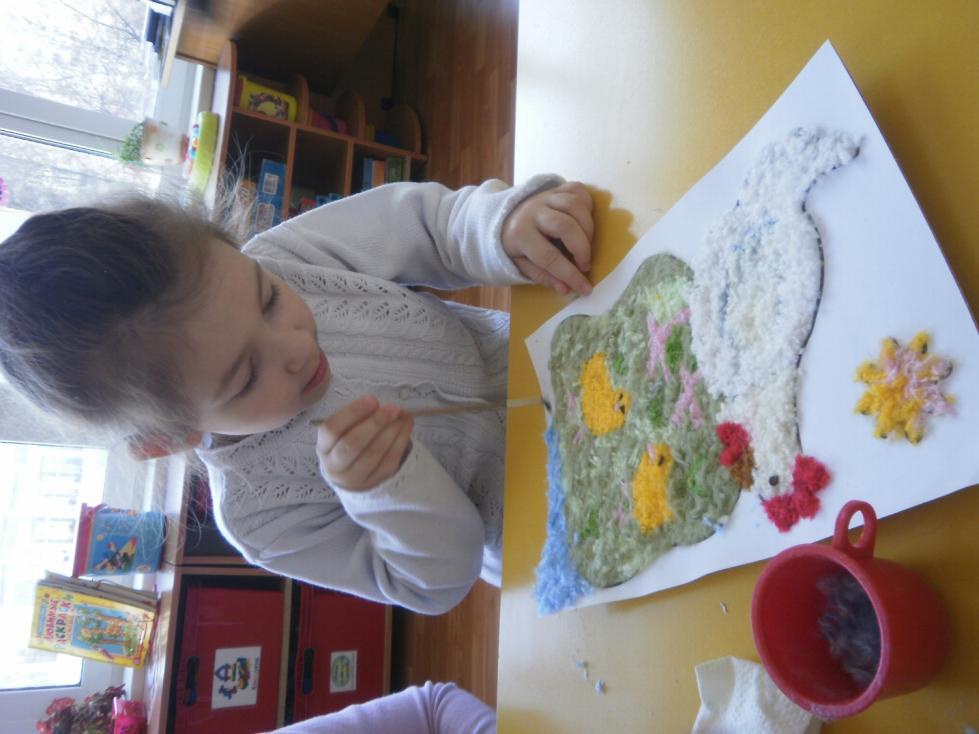 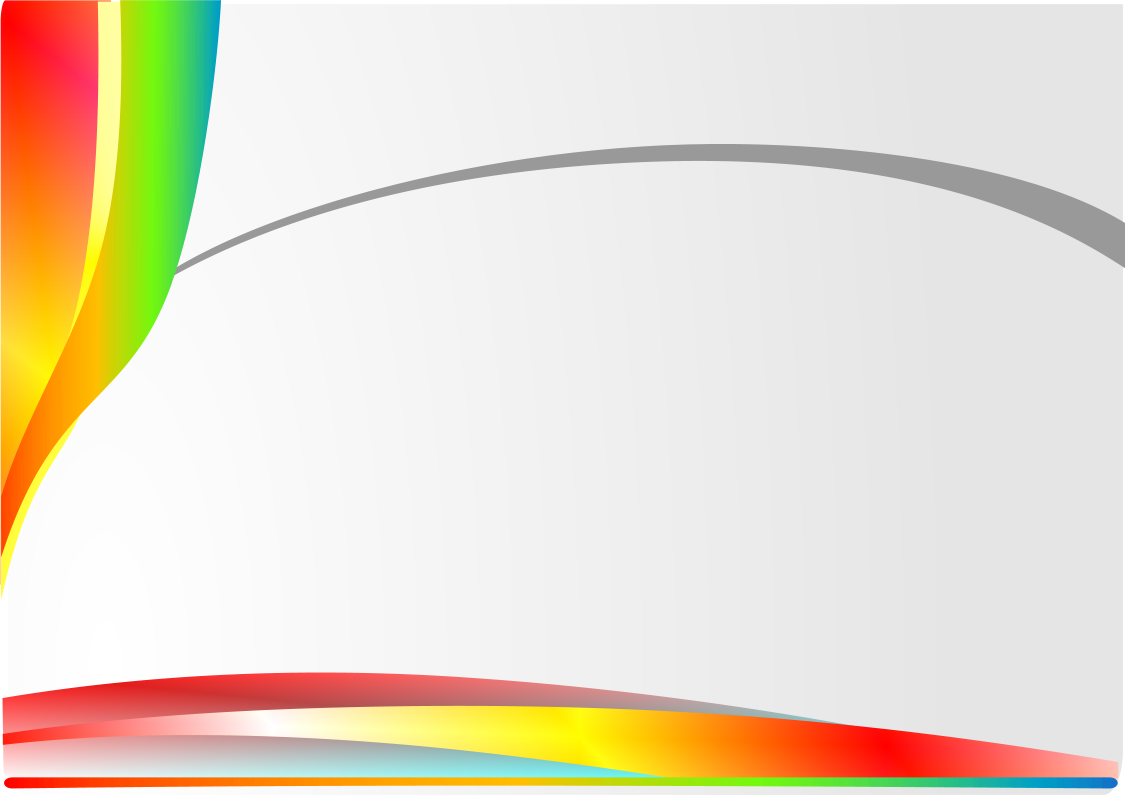 Комбинирование  2 способов выкладывания нитей:целой пряжи  в разных направленияхи мелконарезанной для фона
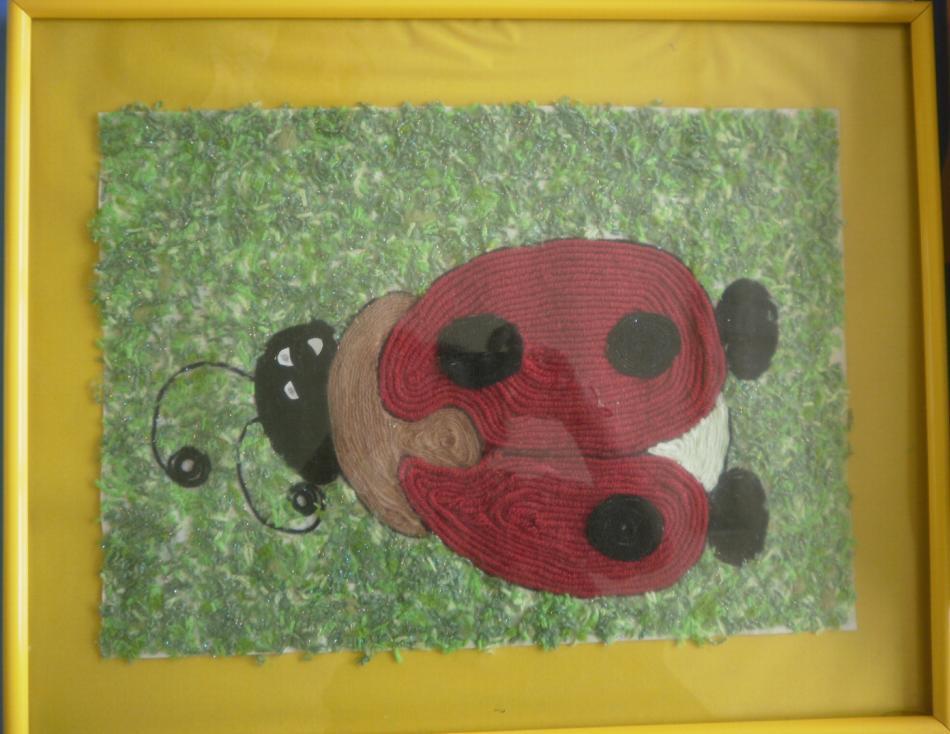 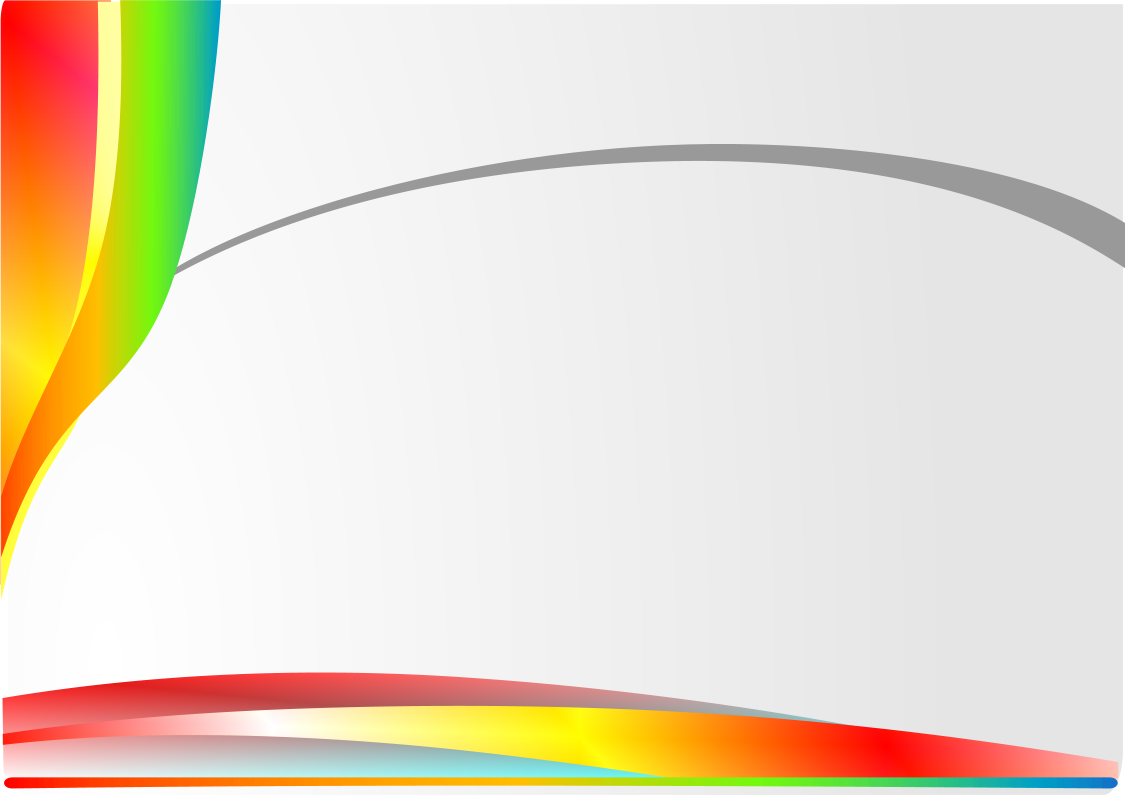 Комбинированный способ
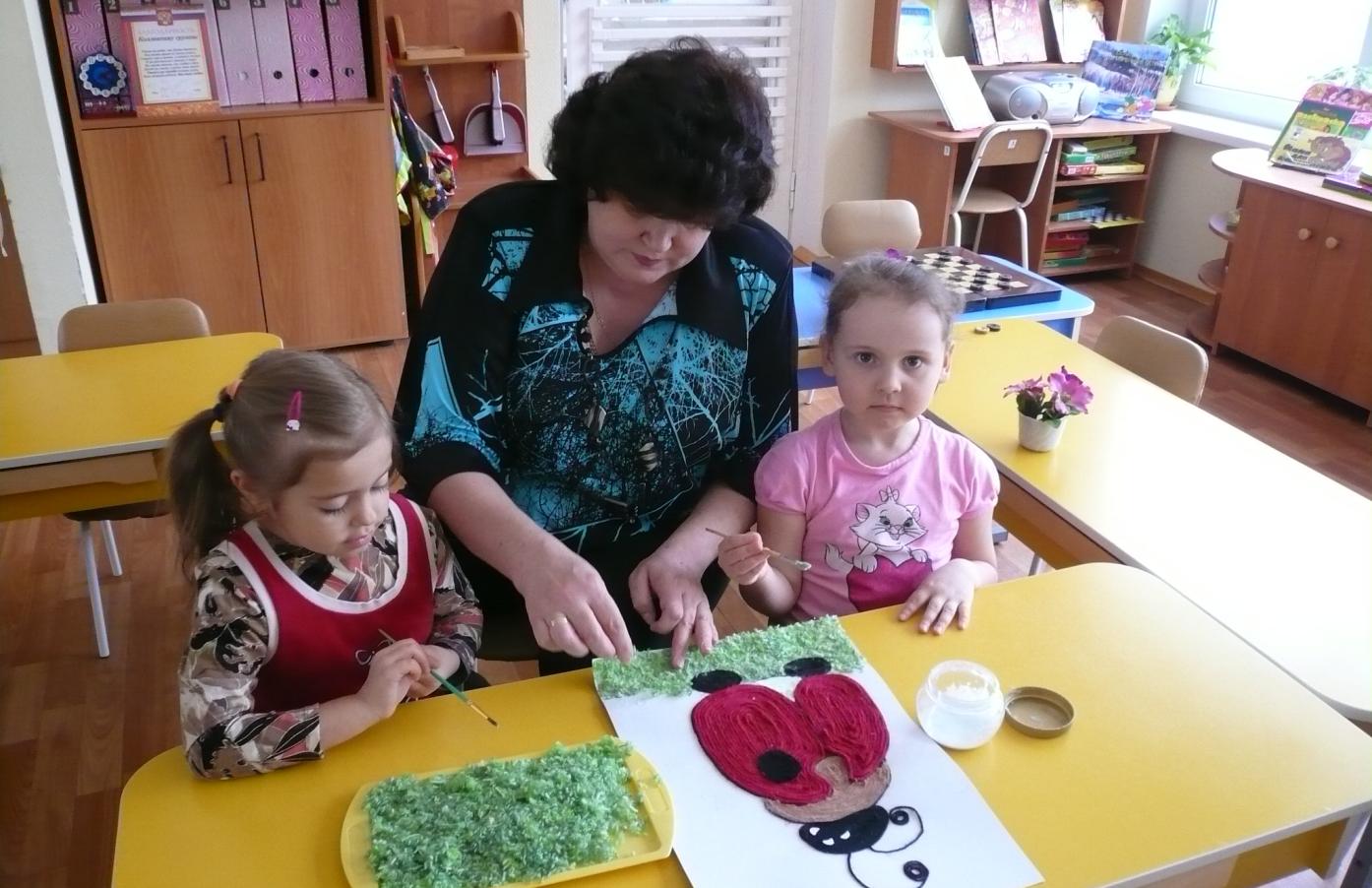 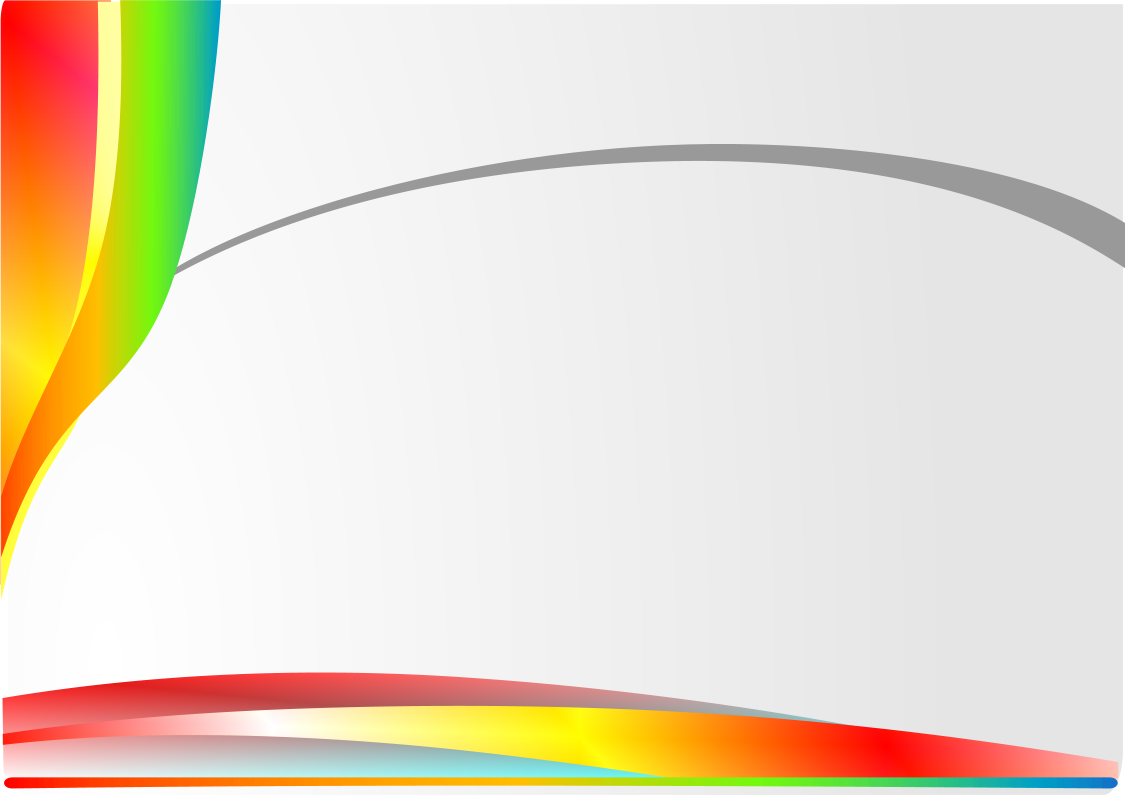 Коллективные работы«Цветы для мамы»
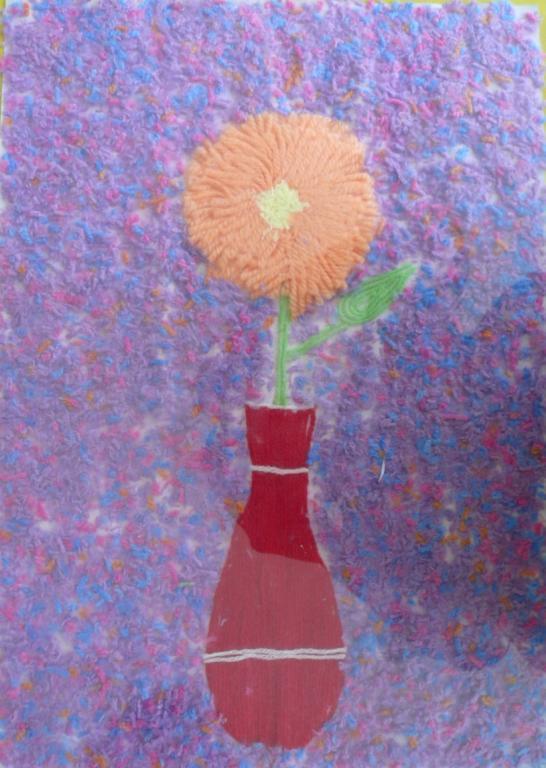 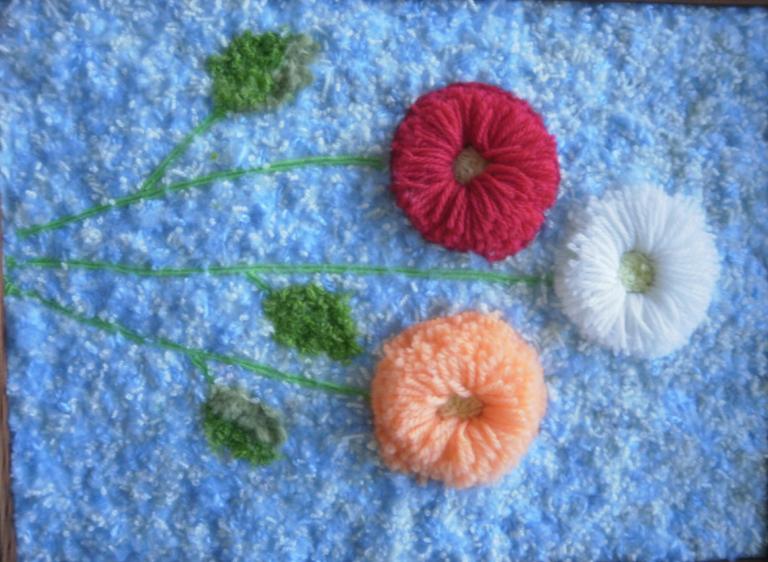 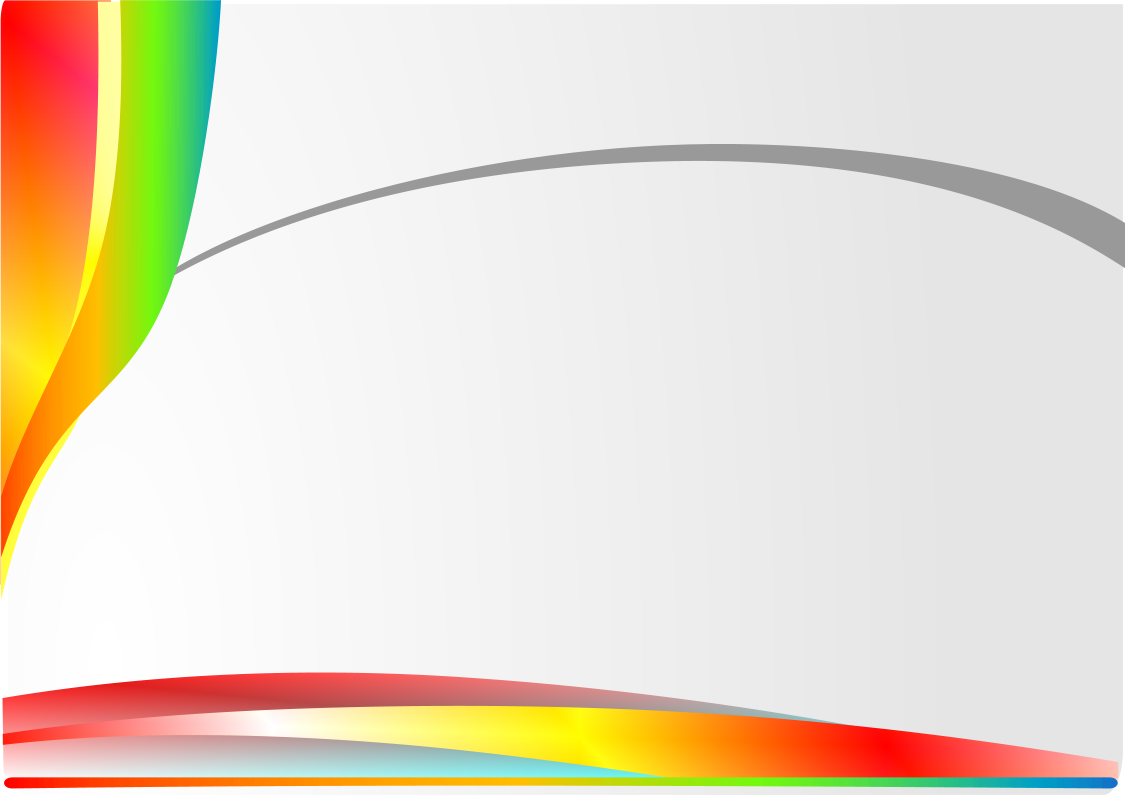 Детские работы «Львёнок»
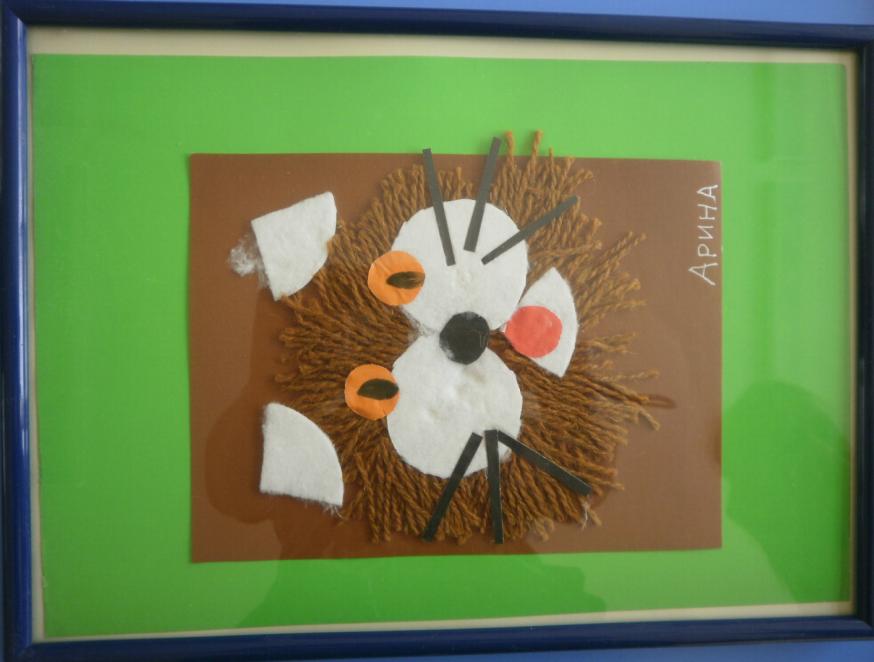 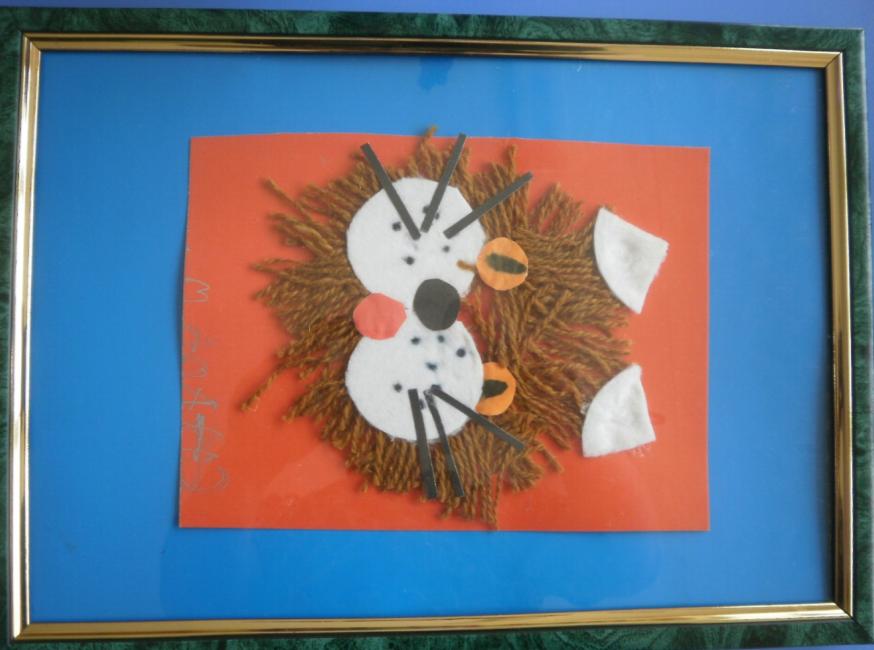 Занятие с податливой, мягкой, 
       пушистой нитью успокаивает детей, развивает речь, а также вызывает  интерес к декоративно-прикладному искусству.
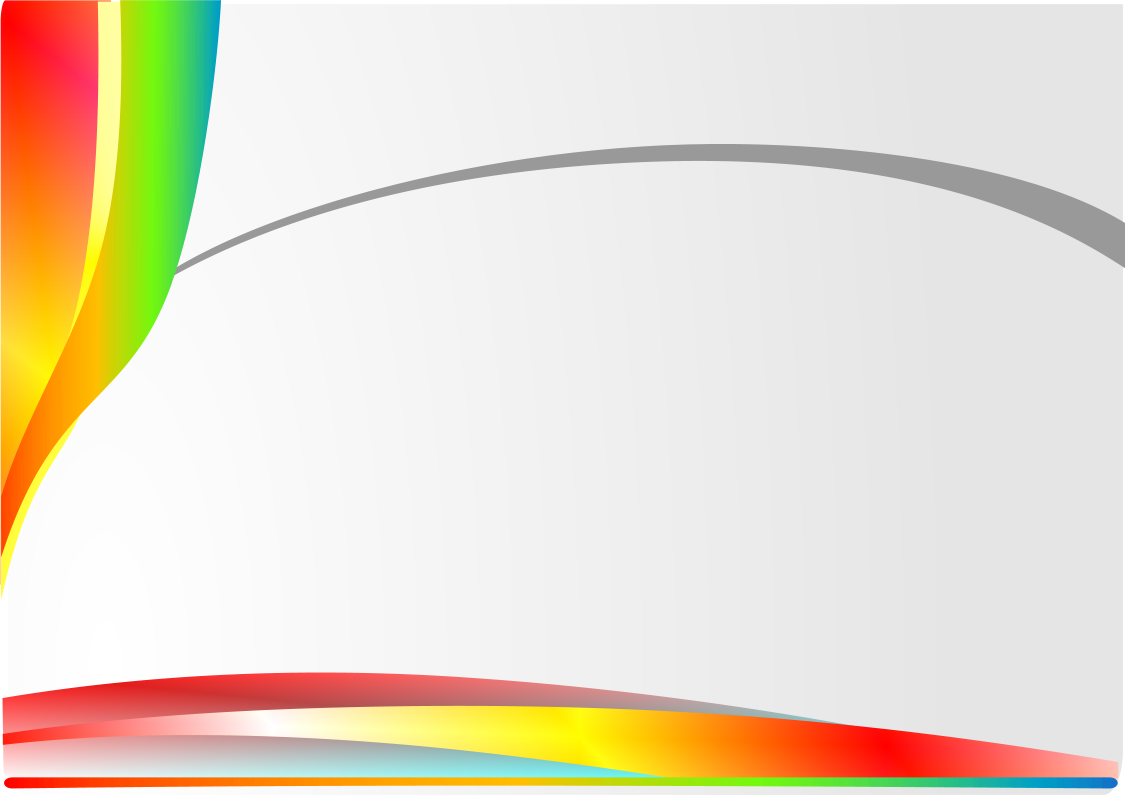 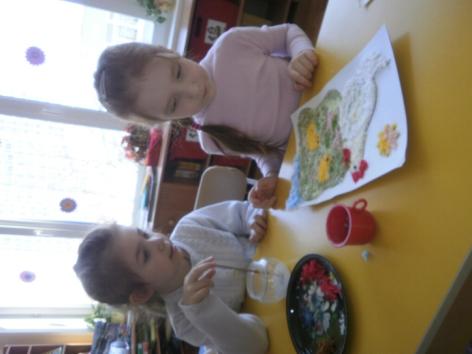 СПАСИБО ЗА ВНИМАНИЕ!
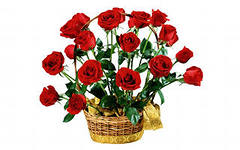